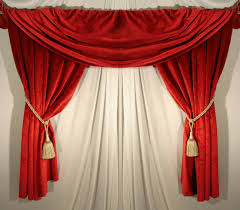 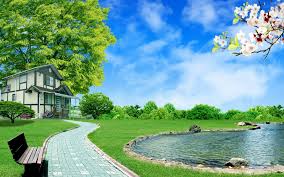 আসসালামু আলাইকুম
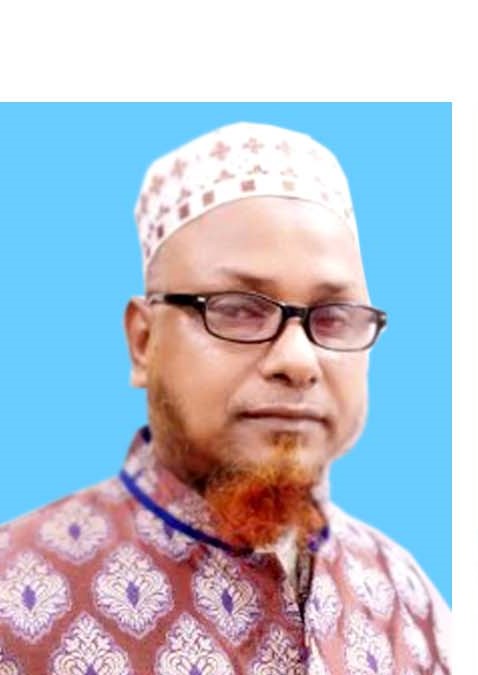 মোঃ রিয়াজ উদ্দিন 
সহকারী শিক্ষক 
বড়ৈকান্দি বাহরুল উলূম 
দাখিল মাদরাসা
কেরাণীগঞ্জ , ঢাকা ।
মোবাইল : 01715257629
reazuddin0907@gmail.com
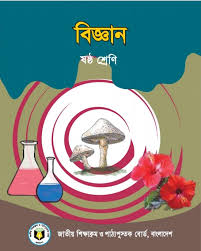 চলো কিছু ছবি দেখি
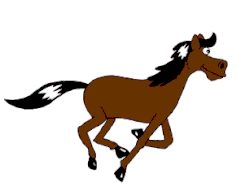 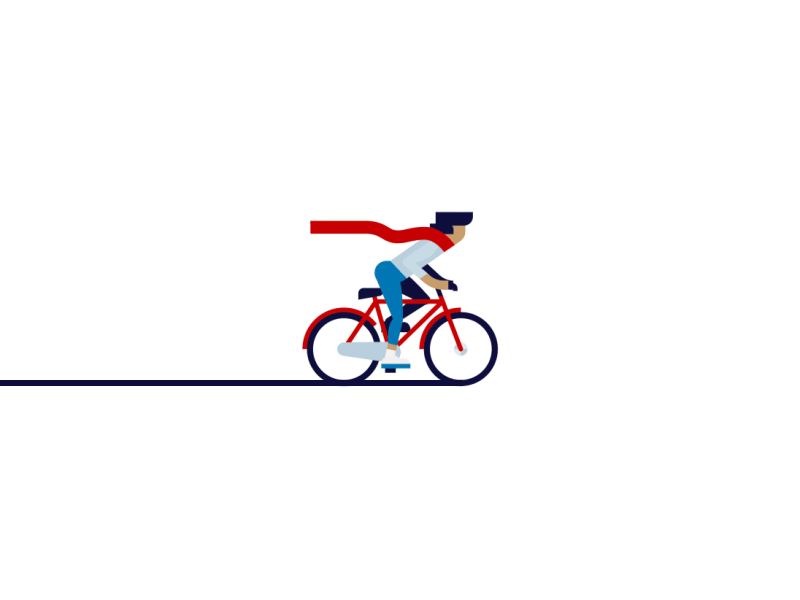 গতিশীল ঘোড়া
চলমান সাইকেল
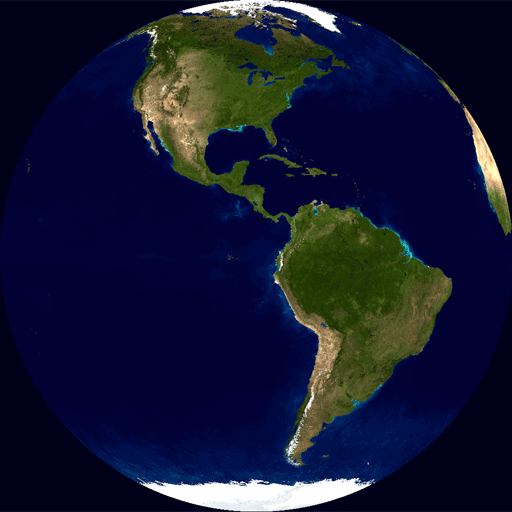 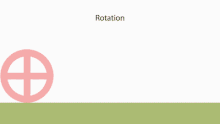 ঘূর্ণায়মান চাকা
গতিশীল পৃথিবী
পাঠ ঘোষনা
তাহলে আমাদের আজকের পাঠের বিষয় হলো গতি 
                  অধ্যায়, ১০
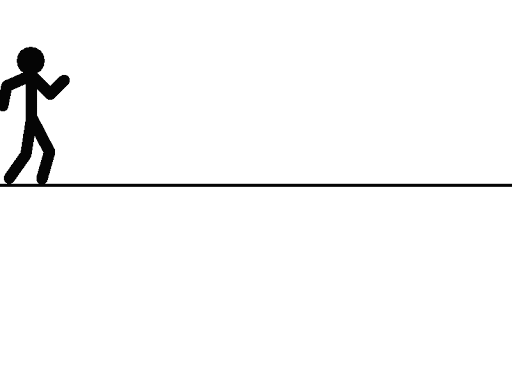 শিখণ ফল
এই পাঠ শেষে শিক্ষার্থীরা ……
স্থিতি ও গতির পার্থক্য করতে পারবে।
বিভিন্ন প্রকার গতির বৈশিষ্ট্য বর্ণনা করতে পারবে।
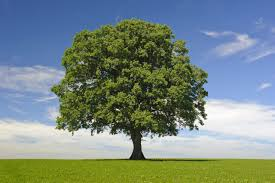 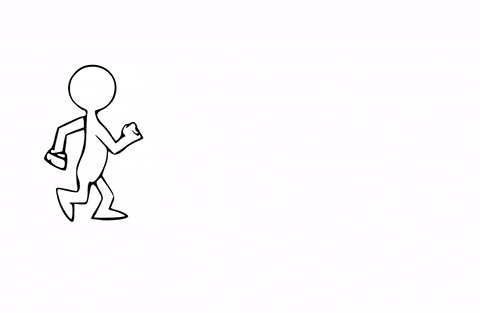 স্থিতিশীল বস্তু
গতিশীল বস্তু
অর্থাৎ বস্তুর অবস্থা দুইটি ।  স্থিতিশীল ও গতিশীল
গতির প্রকারভেদ
গতি সাধারণত নিন্মলিখিত কয়েক ধরনের হয়ে থাকে-
১। চলন গতি
২। ঘূর্ণন গতি
৩। জটিল গতি
৪। পর্যাবৃত্ত গতি
৫। স্পন্দন গতি বা দোলন গতি।
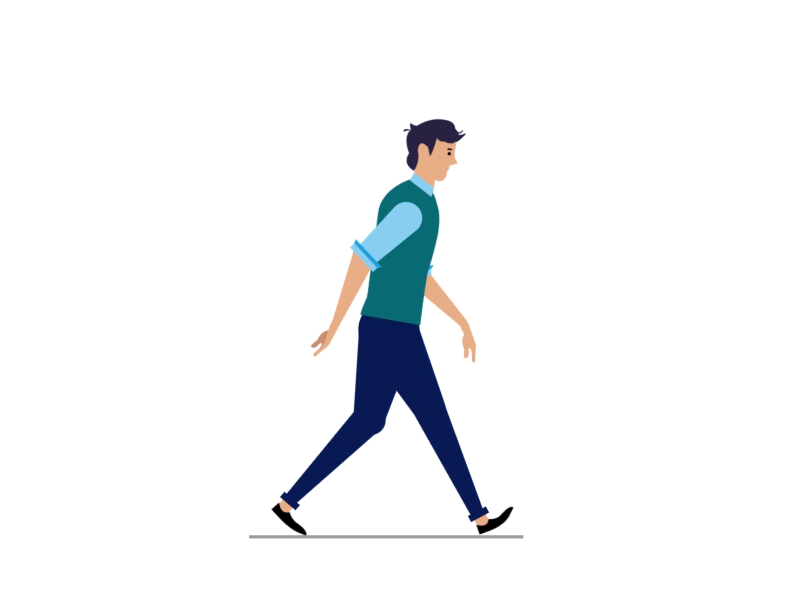 চলন গতি
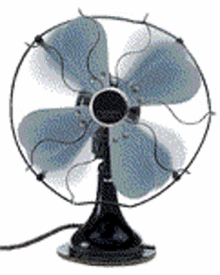 ঘূর্ণন গতি
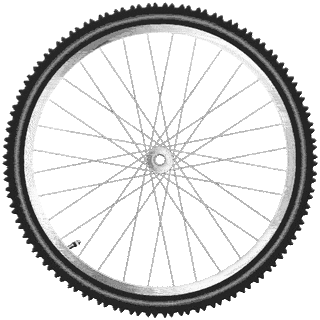 জটিল গতি
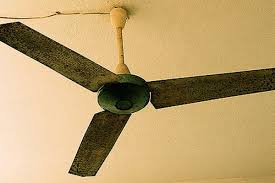 পর্যাবৃত্ত গতি
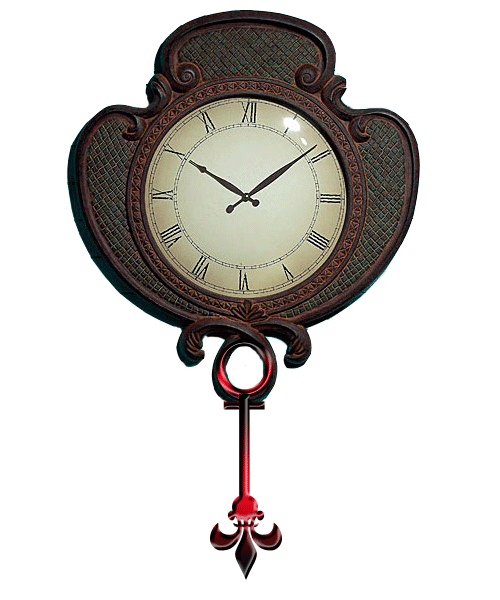 দোলন গতি
মূল্যায়ন
এতক্ষণ তোমরা কতটি গতির সাথে পরিচিত হয়েছ ,নাম লিখ।
ধন্যবাদ
সবাইকে ধন্যবাদ